ON-OFF IN-OUT - COMFORT
O-CO-01
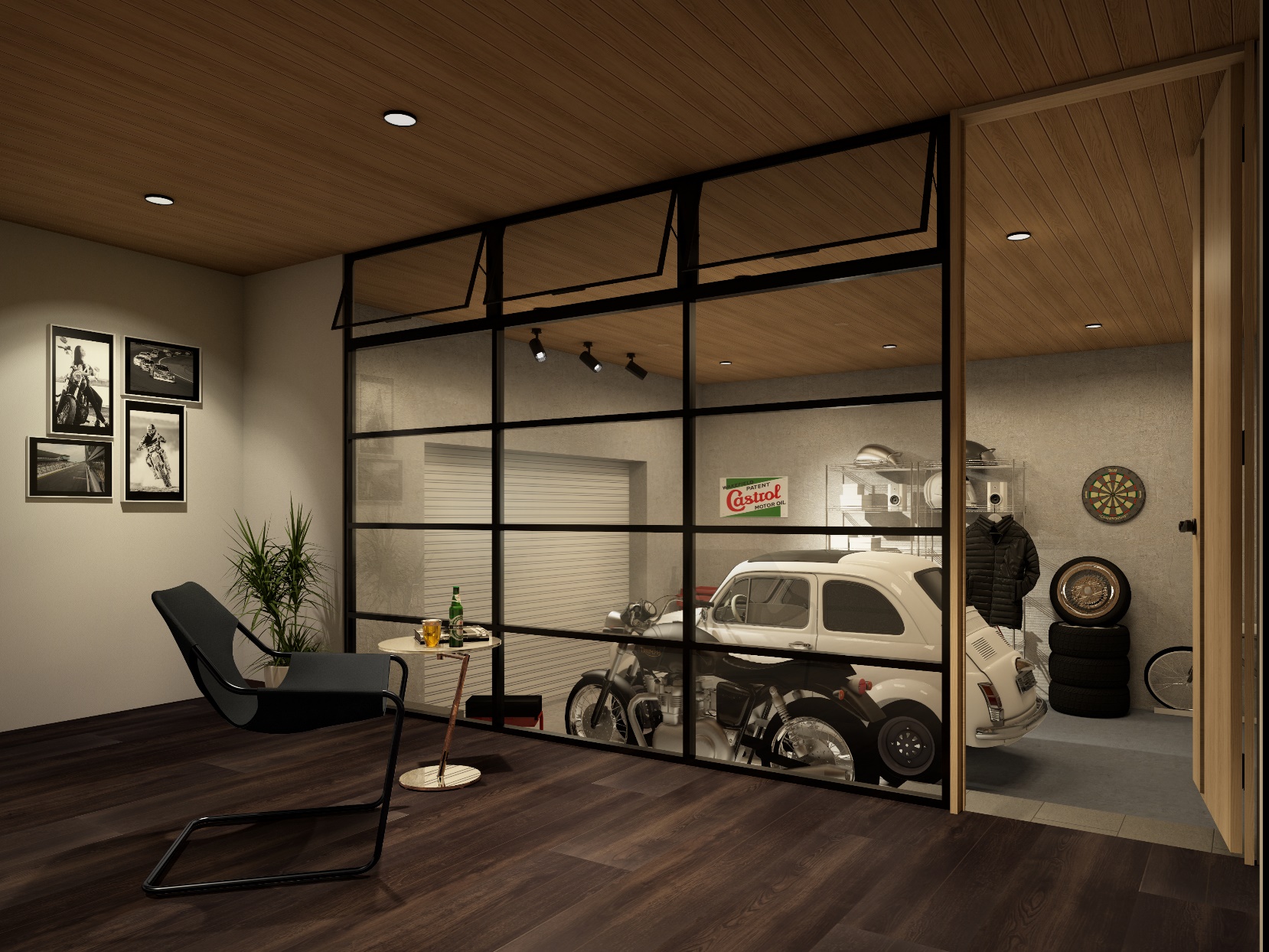 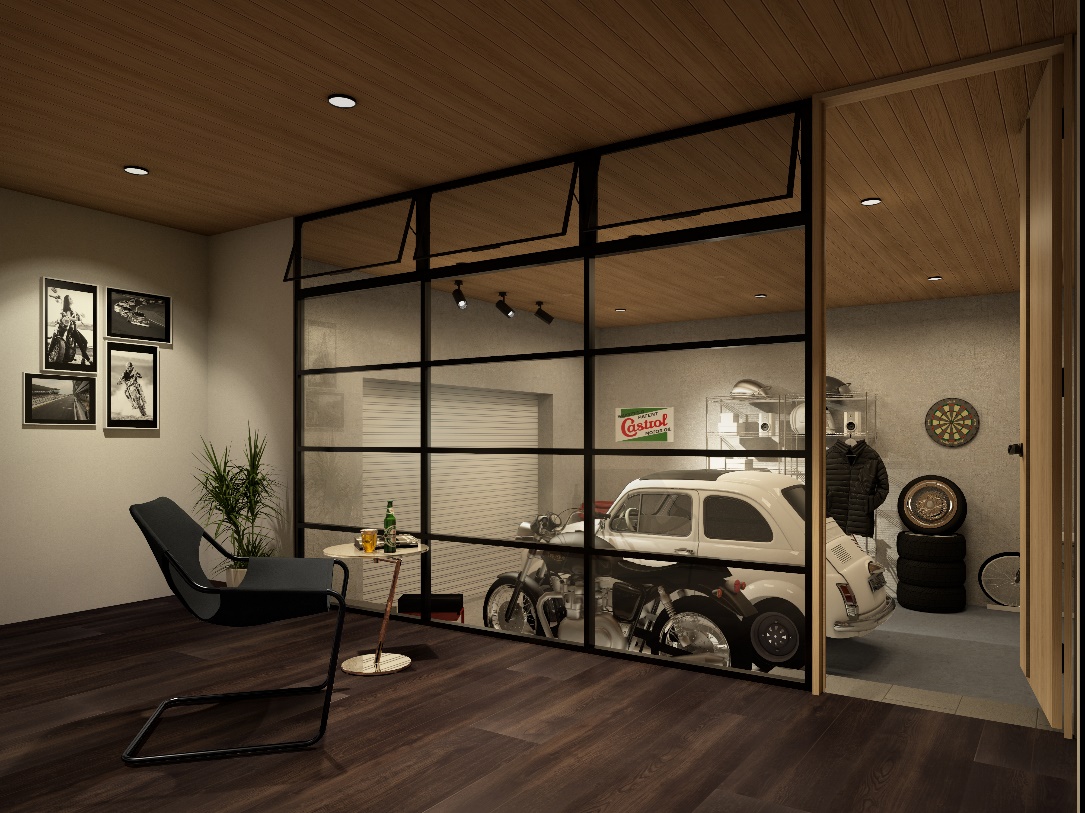 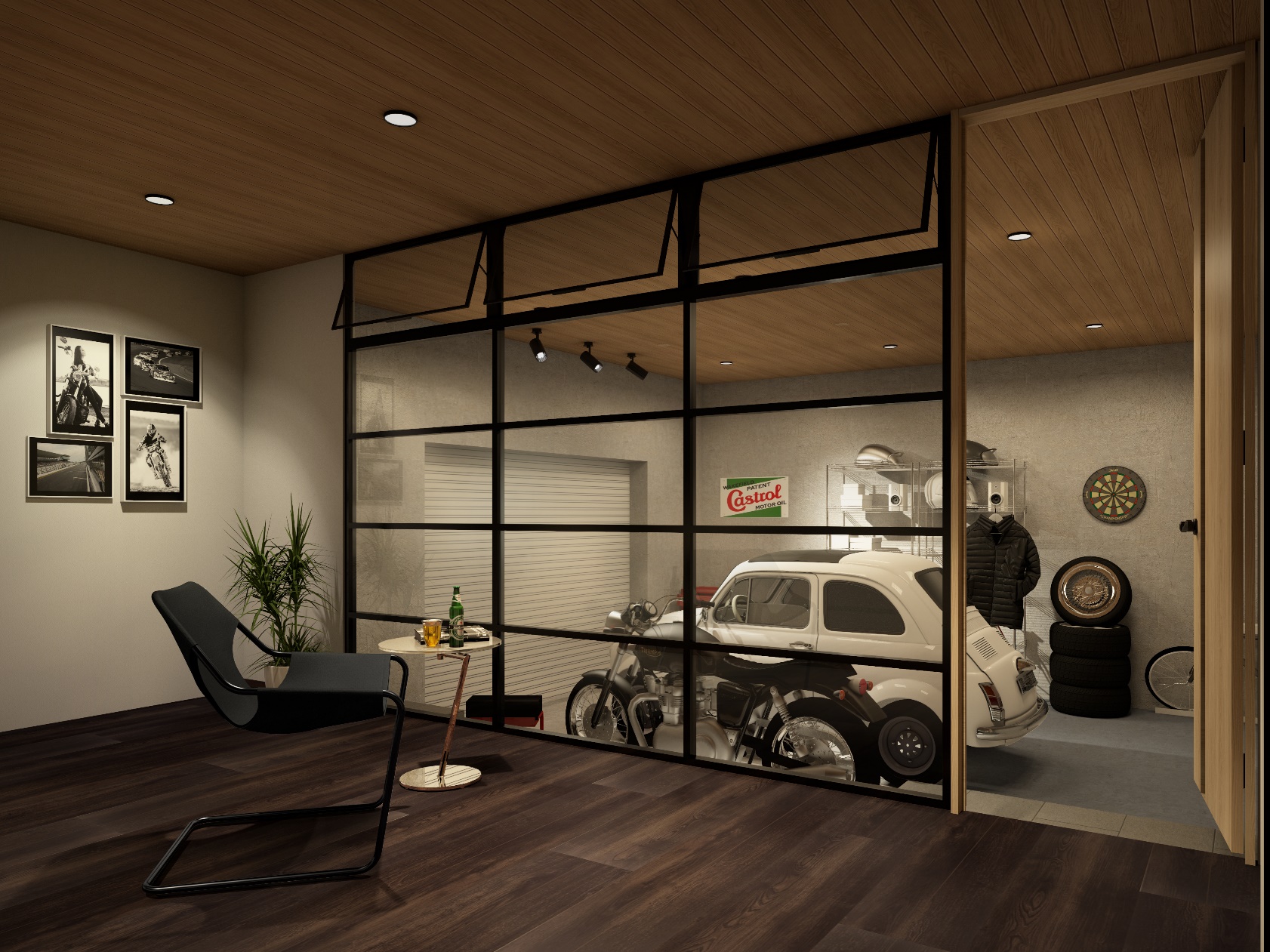 COORDINATE
CHARCOAL OAK – GREIGE ASH
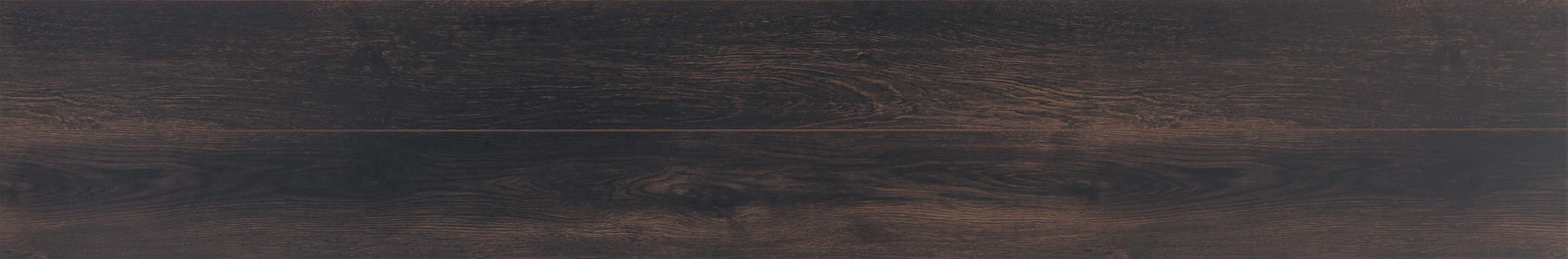 内装ドア ：スタンダードレーベル　WB型　グレージュアッシュ柄
床     材 ：ベリティスフロアーS ハードコート　チャコールオーク柄
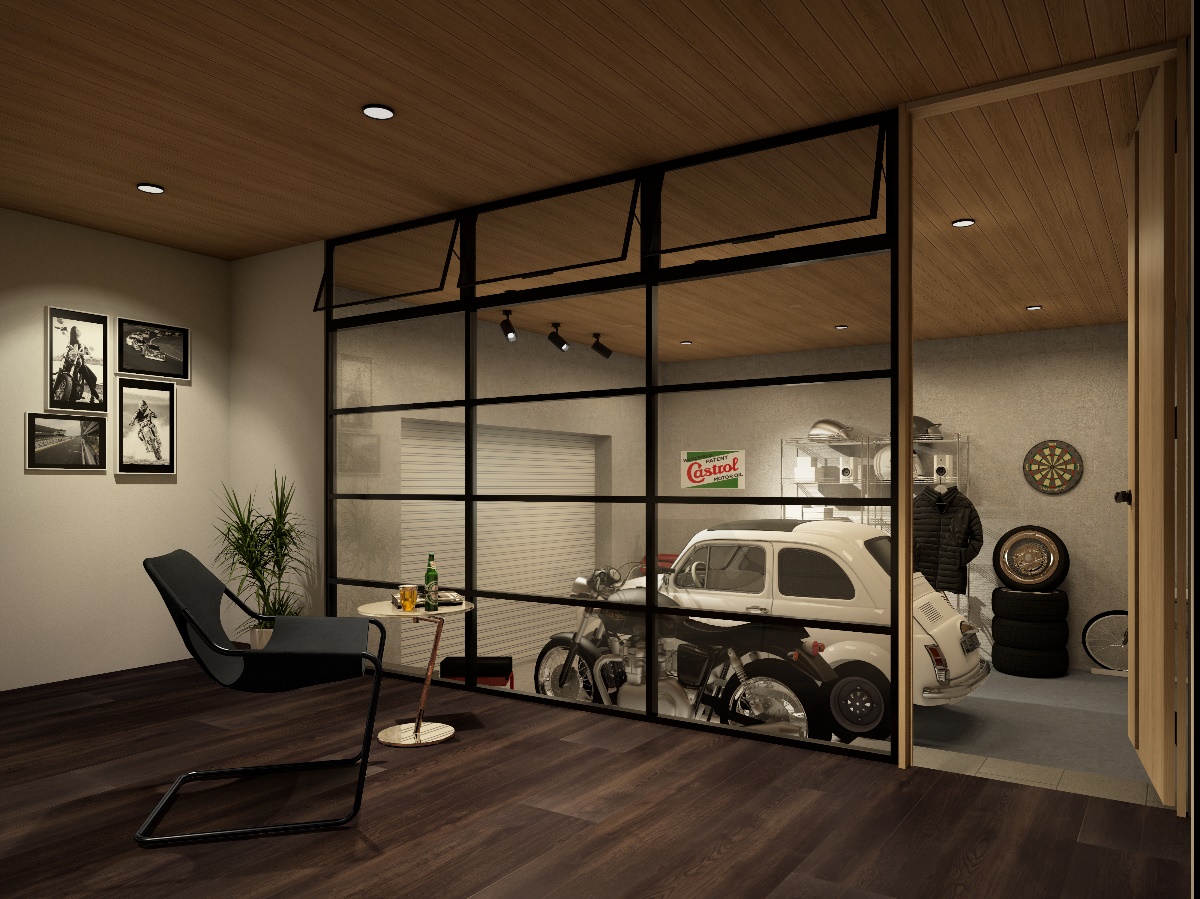 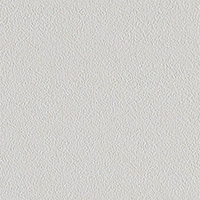 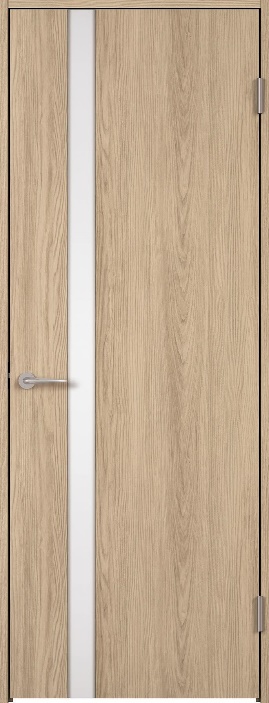 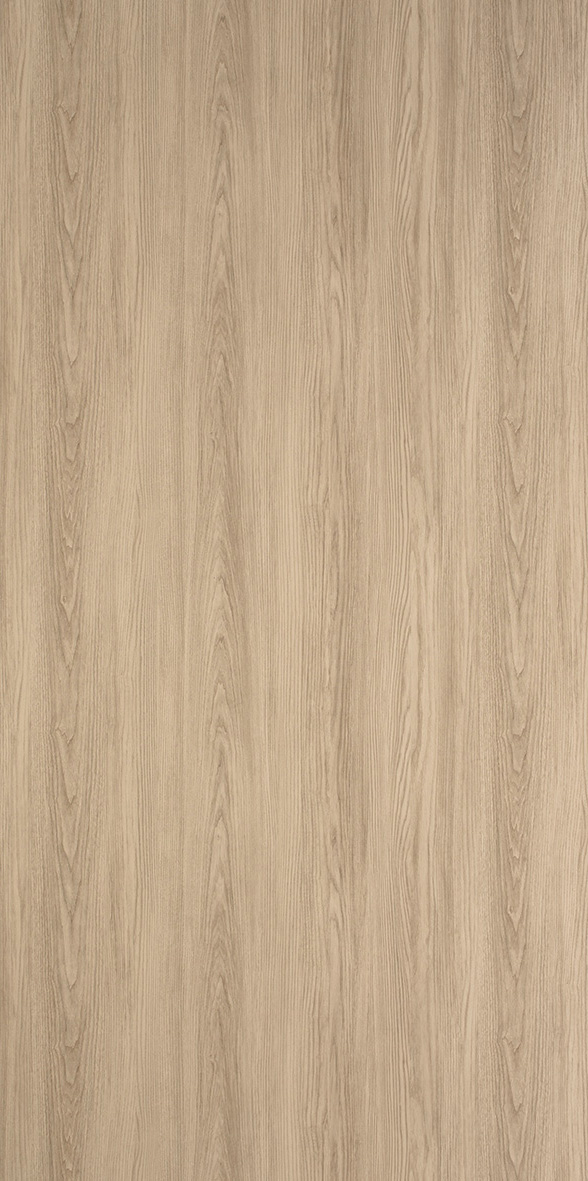 壁紙：品番FE76091（サンゲツ）
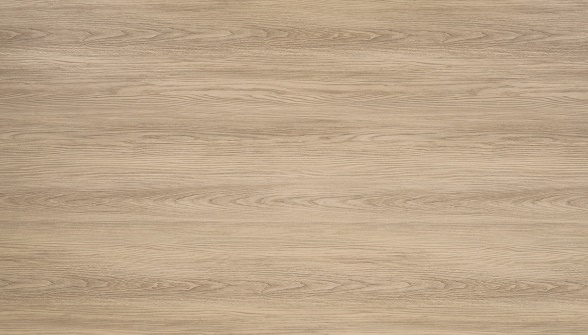 幅木：グレージュアッシュ柄
床材：ベリティスフロアーS ハードコート　チャコールオーク柄
内装ドア：グレージュアッシュ柄